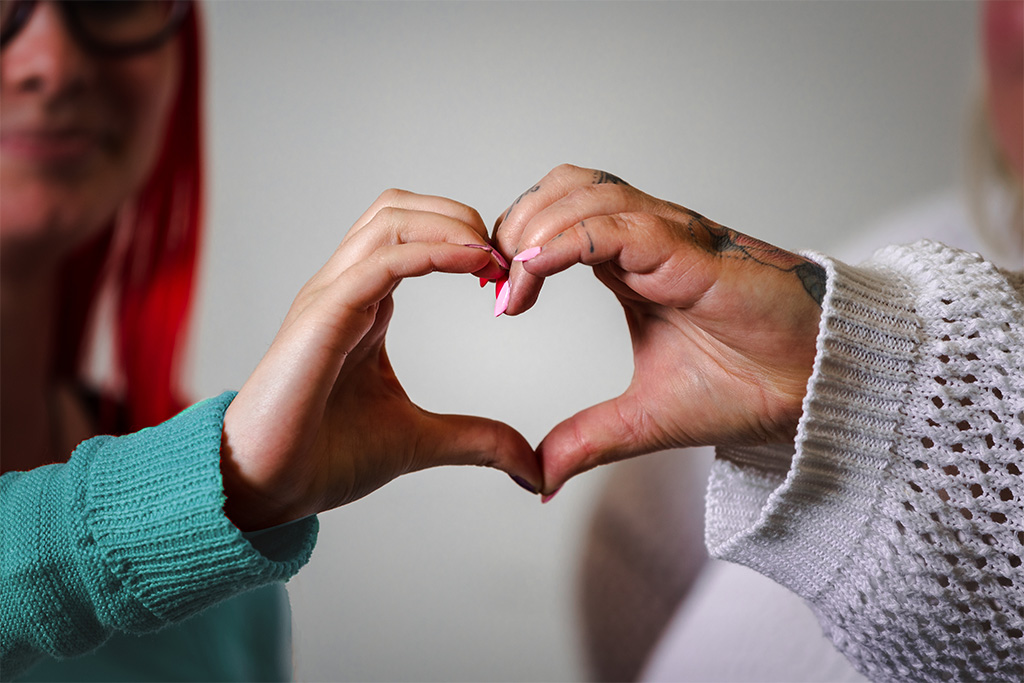 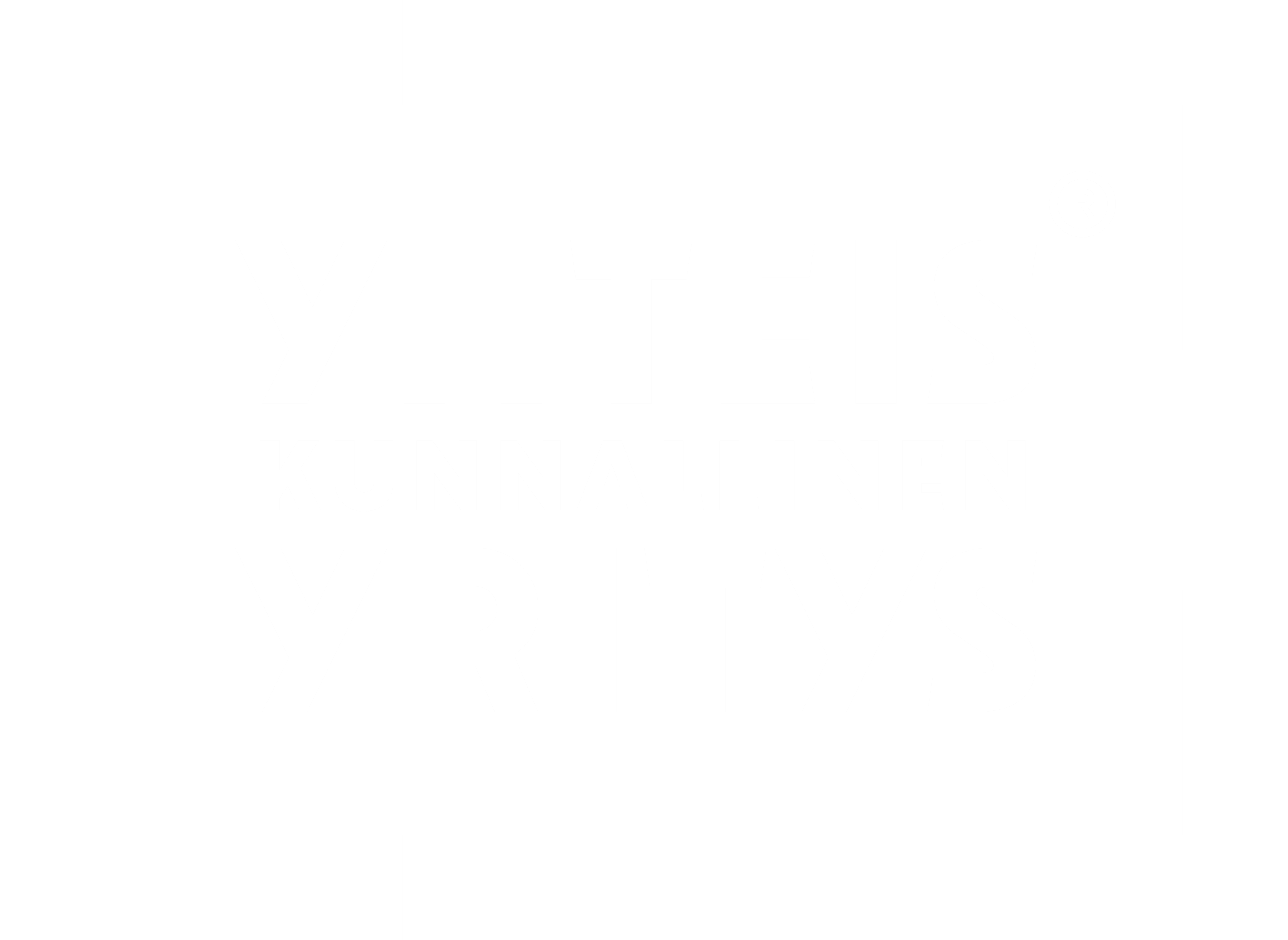 Avittaja
Hanke pähkinän kuoressa
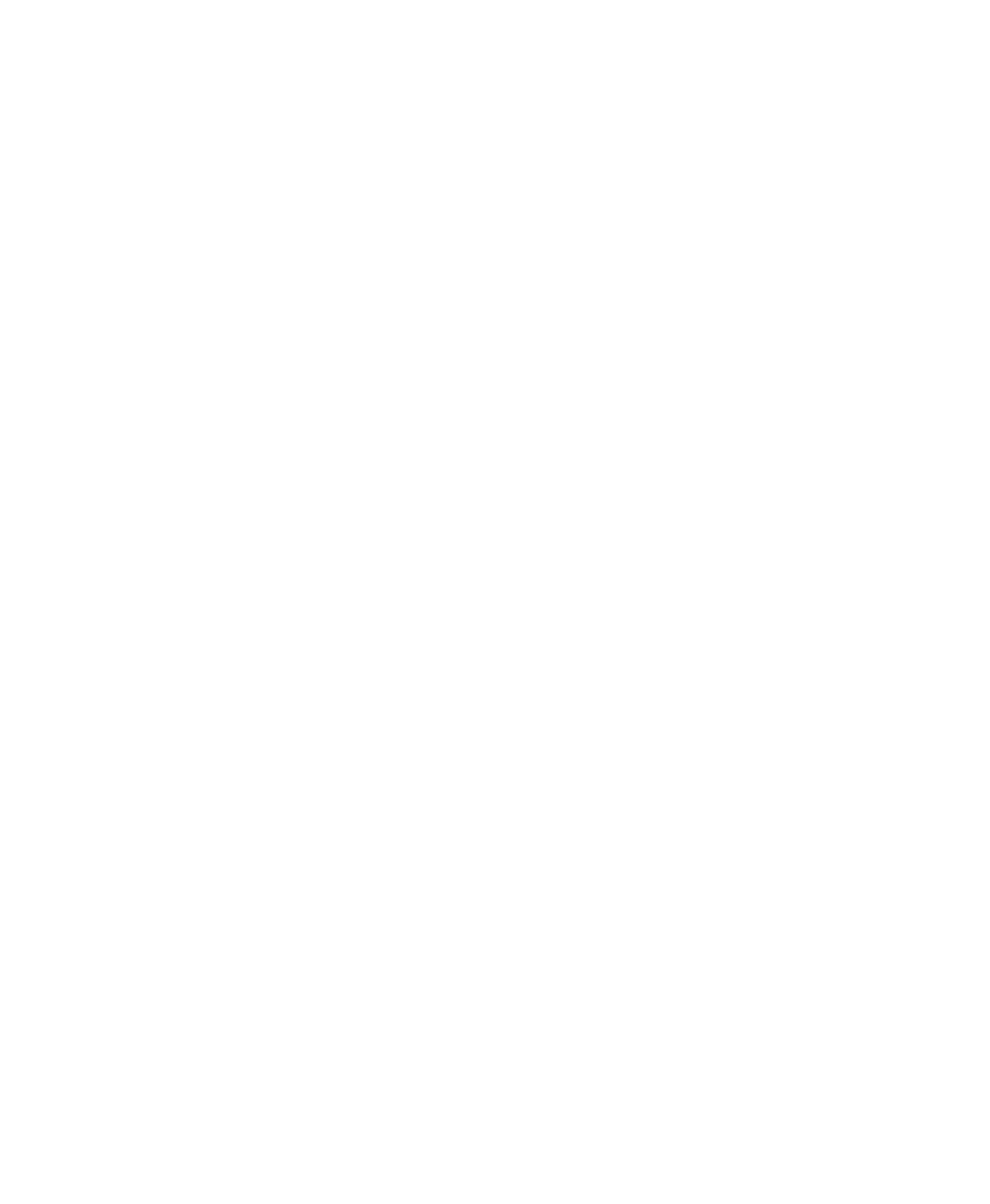 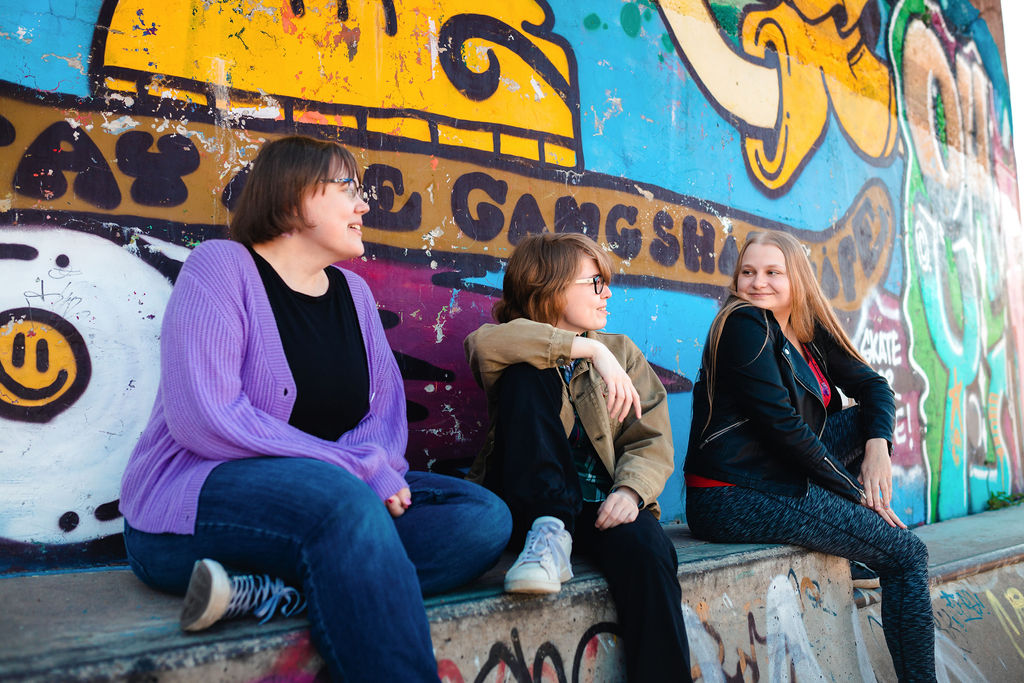 Mitä sosiaalinen jännittäminen on?
henkilöä ahdistaa tai pelottaa olla toisten huomion kohteena​
pelkää kiusalliseksi kokemaansa huomiota​
ajattelee tietoisesti tai tiedostamattaan, että hänen käytöksensä on jotenkin hävettävää tai nolostuttavaa muiden ihmisten silmissä​
jos jännittäminen on tilanteeseen nähden kohtuuttoman voimakasta voi se alkaa haitata arkielämää​
​
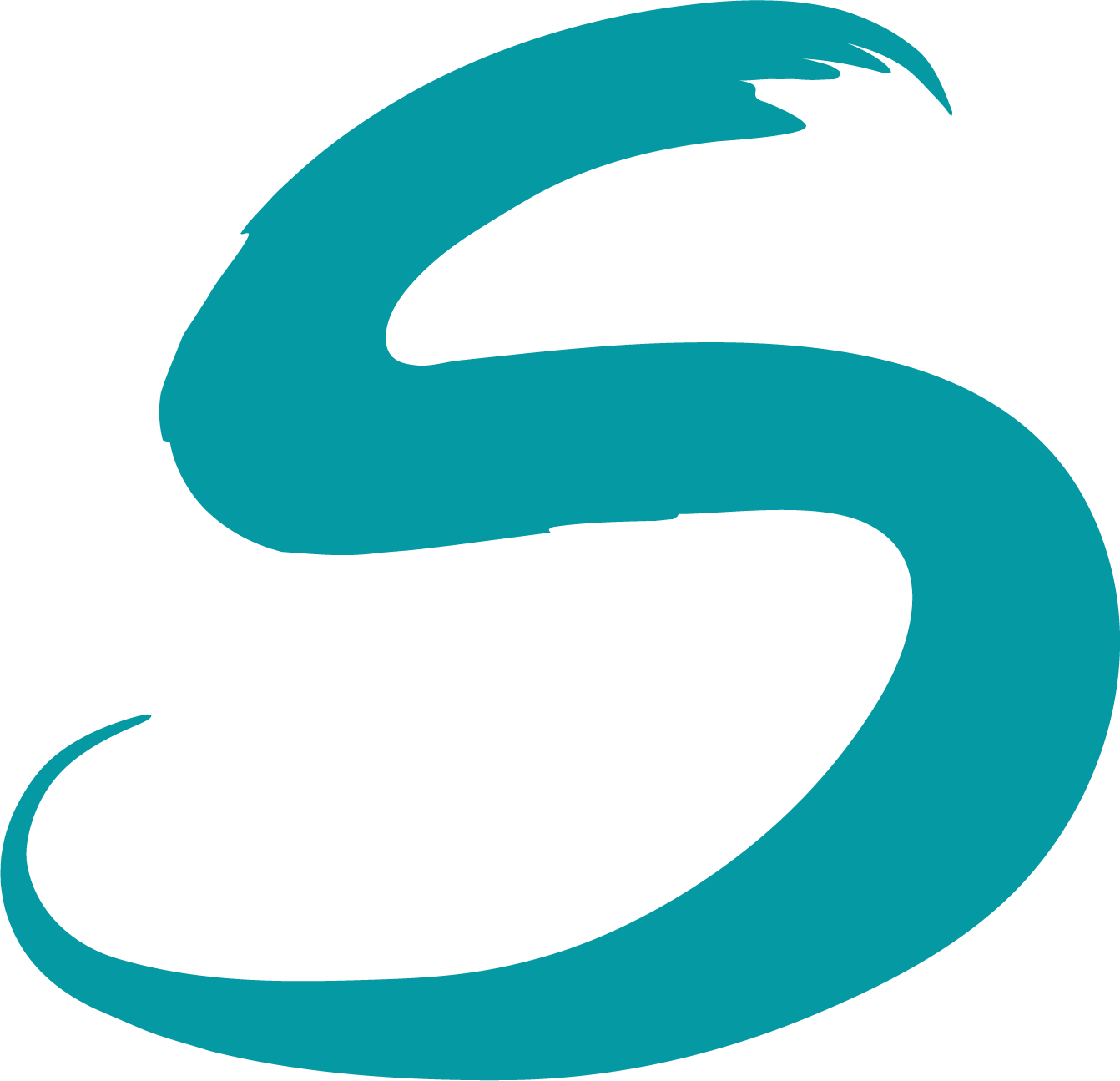 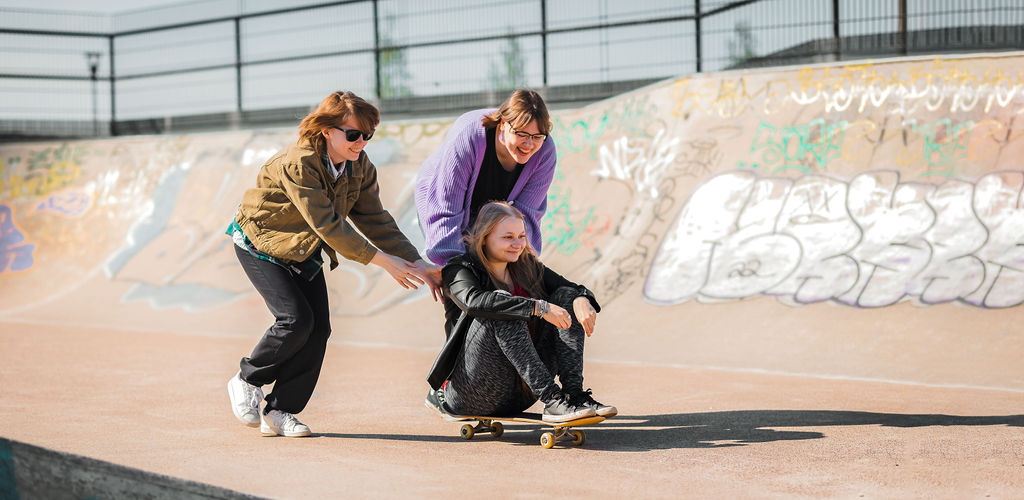 Tilanteita, jotka voivat tyypillisesti olla ahdistavia sosiaaliselle jännittäjälle:​
julkinen esiintyminen​
yhteinen ruokailu tai kahvitilaisuus​
puhelimella soitto​
osallistuminen juhliin, kokoukseen, koulutukseen tai muuhun ryhmätapahtumaan​
työhaastattelu tai virallinen tapaaminen​
yleisen wc:n käyttö
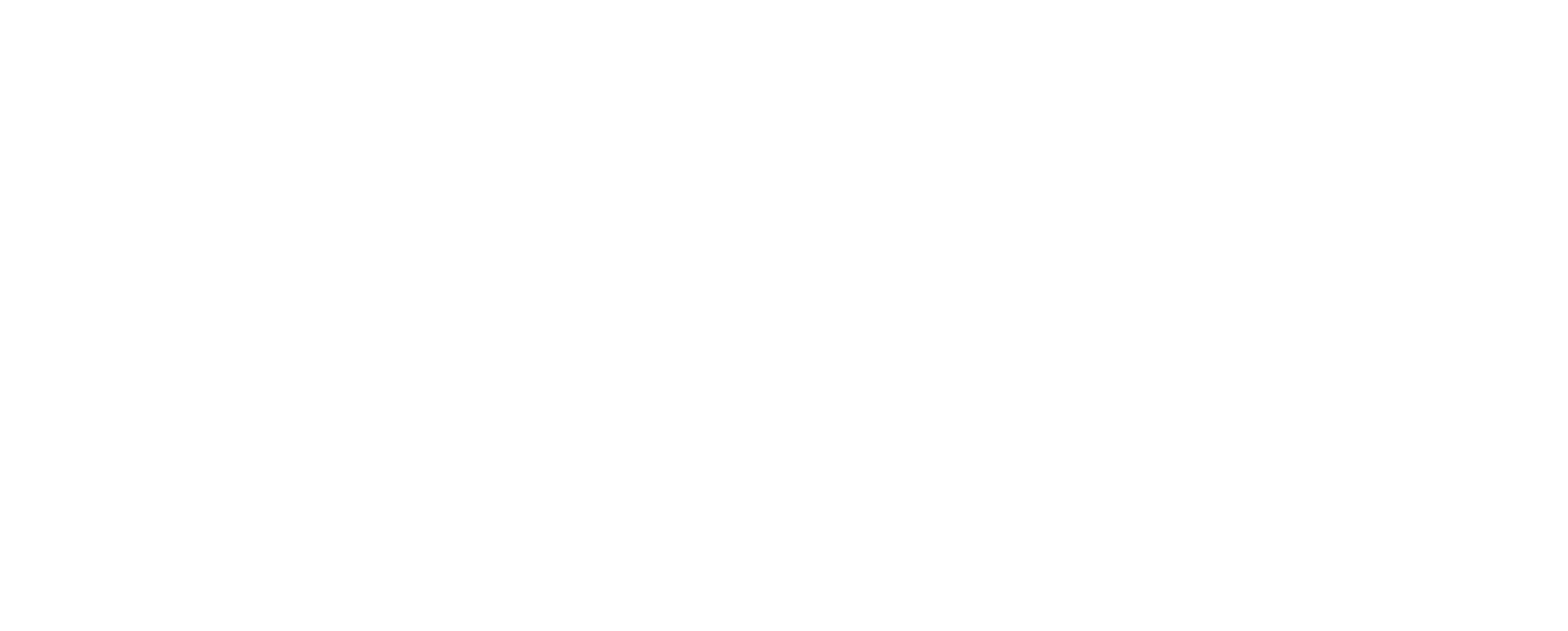 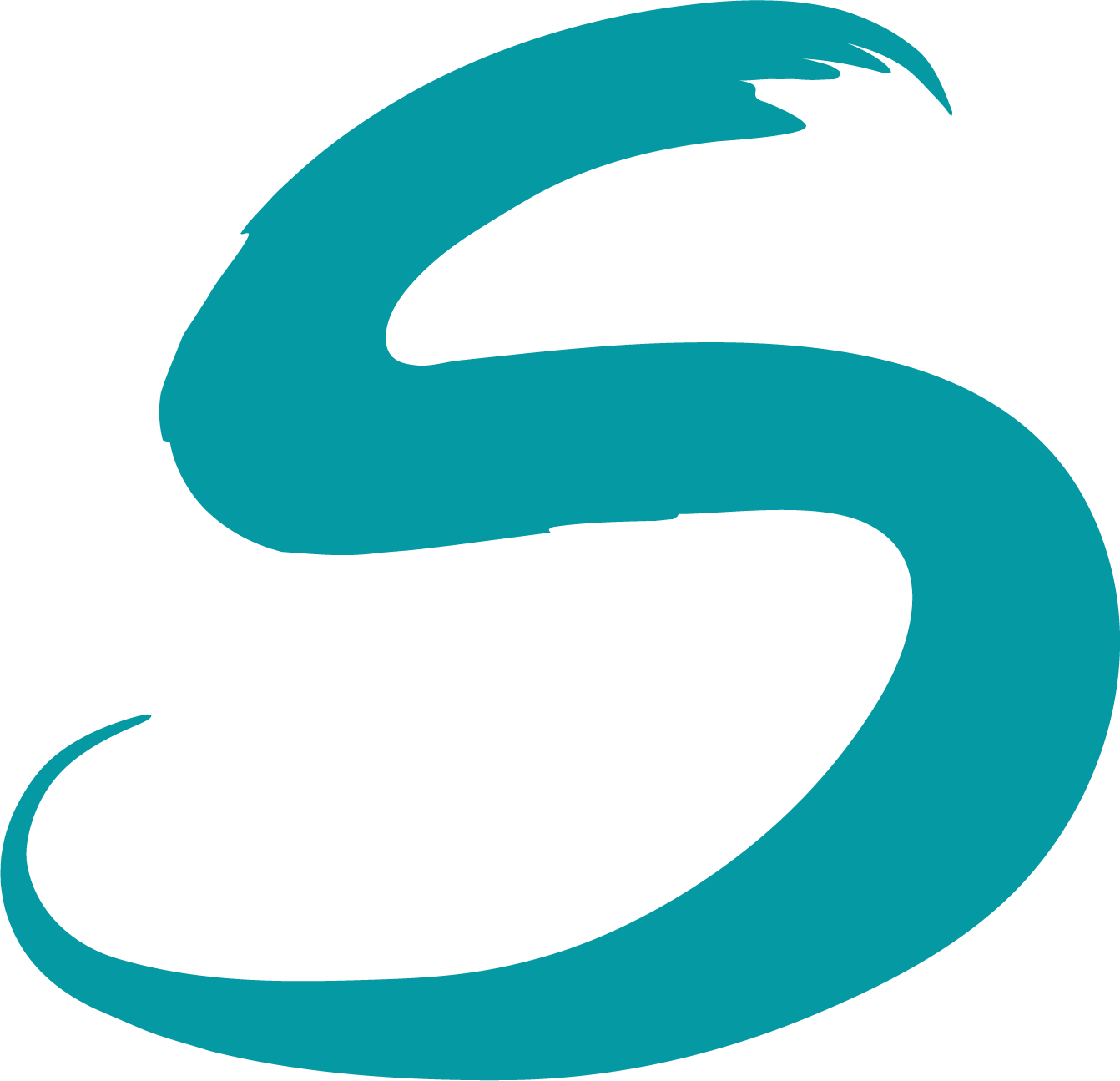 Sosiaalisen jännittämisen synty:
kehittyy useimmiten nuoruudessa 11–16 vuoden iässä​
 sosiaalinen jännittäminen saattaa joskus iän myötä ensin helpottaa, mutta palata taas myöhemmin uudelleen​
 hankalat tai kuormittavat elämäntilanteet voivat saada aikaan aikaisemmin jo hallinnassa olevien pelkojen palaamisen tai voimistumisen.​
​
Sosiaalisen jännittämisen syntyyn ajatellaan vaikuttavan ainakin seuraavat tekijät:​
 Perinnöllinen alttius​
 Vanhemmilta opitut mallit​
 Aiemmat kokemukset sosiaalisista tilanteista​

Arviolta 10–15 % väestöstä kärsii sosiaalisen jännittämisen tyyppisestä oireilusta jossain vaiheessa elämäänsä.​
Miten irti sosiaalisesta jännittämisestä?
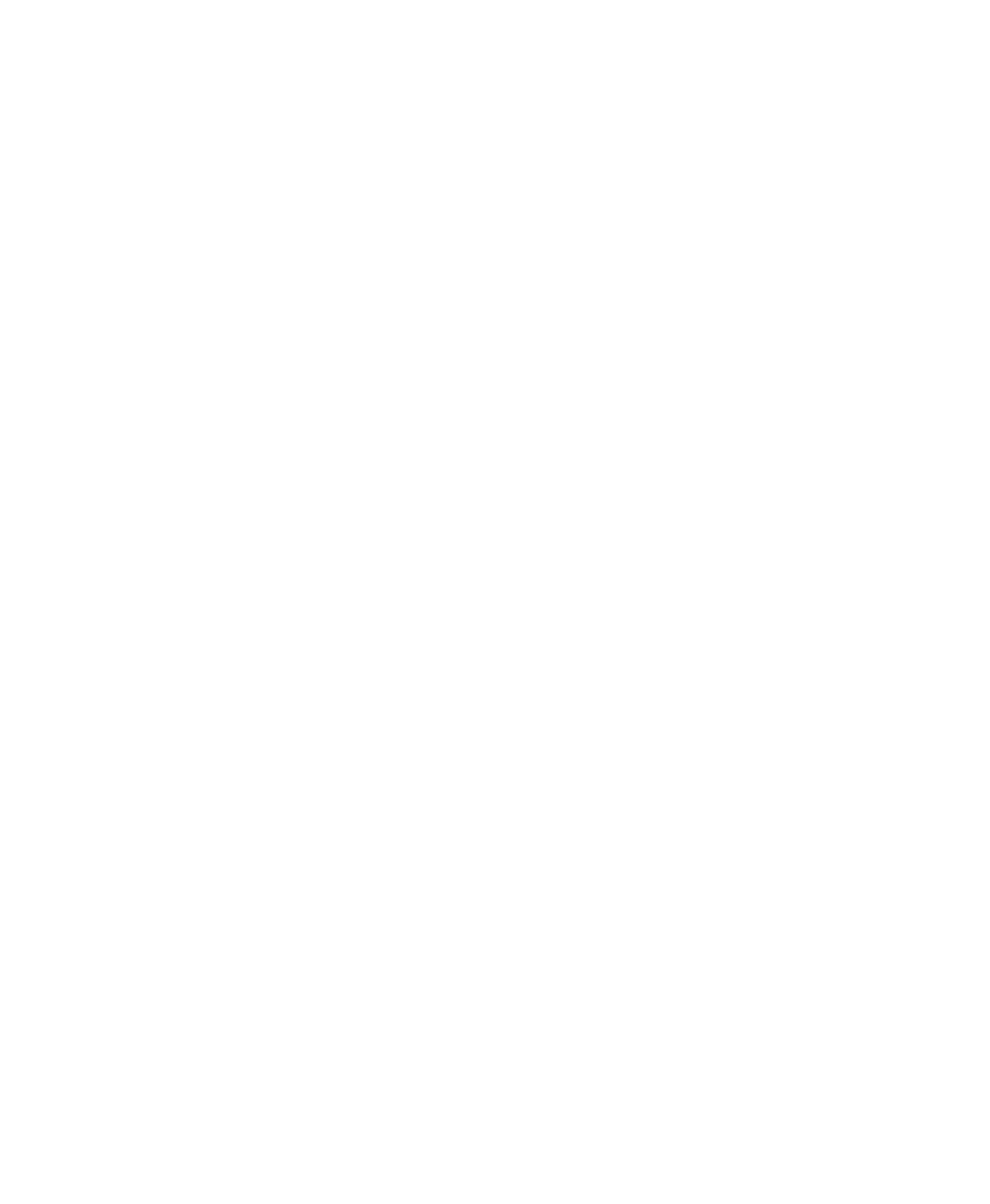 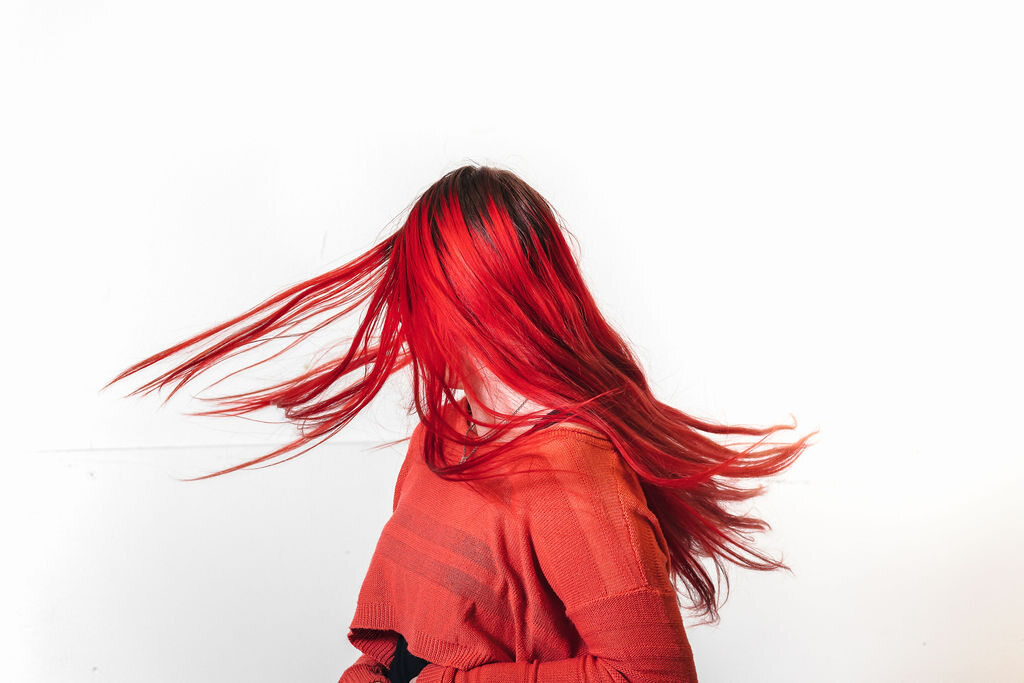 Harjoittelemalla opetellaan:
Tunnistetaan niitä tilanteita, joissa sosiaalinen jännittäminen rajoittaa elämää.​
Tunnistamaan, haastamaan ja muokkaamaan omia vääristyneitä ajatuksia liittyen sosiaalisiin tilanteisiin. Esimerkiksi ajatus siitä, että kaikki tuijottavat aina minua.​
Asettamaan sosiaalisissa tilanteissa tavoite realistiselle ja mitattavalle tasolle sen sijaan, että itseltä vaadittaisiin aina täydellisyyttä.​
Olemaan liioittelematta mahdollisen epäonnistumisen seurauksia.​
Olemaan jännittävissä tilanteissa läsnä sen sijaan, että korostuneesti tarkkailtaisiin omia tuntemuksia.​
kohti haastavaa ja pärjäämään niissä.​
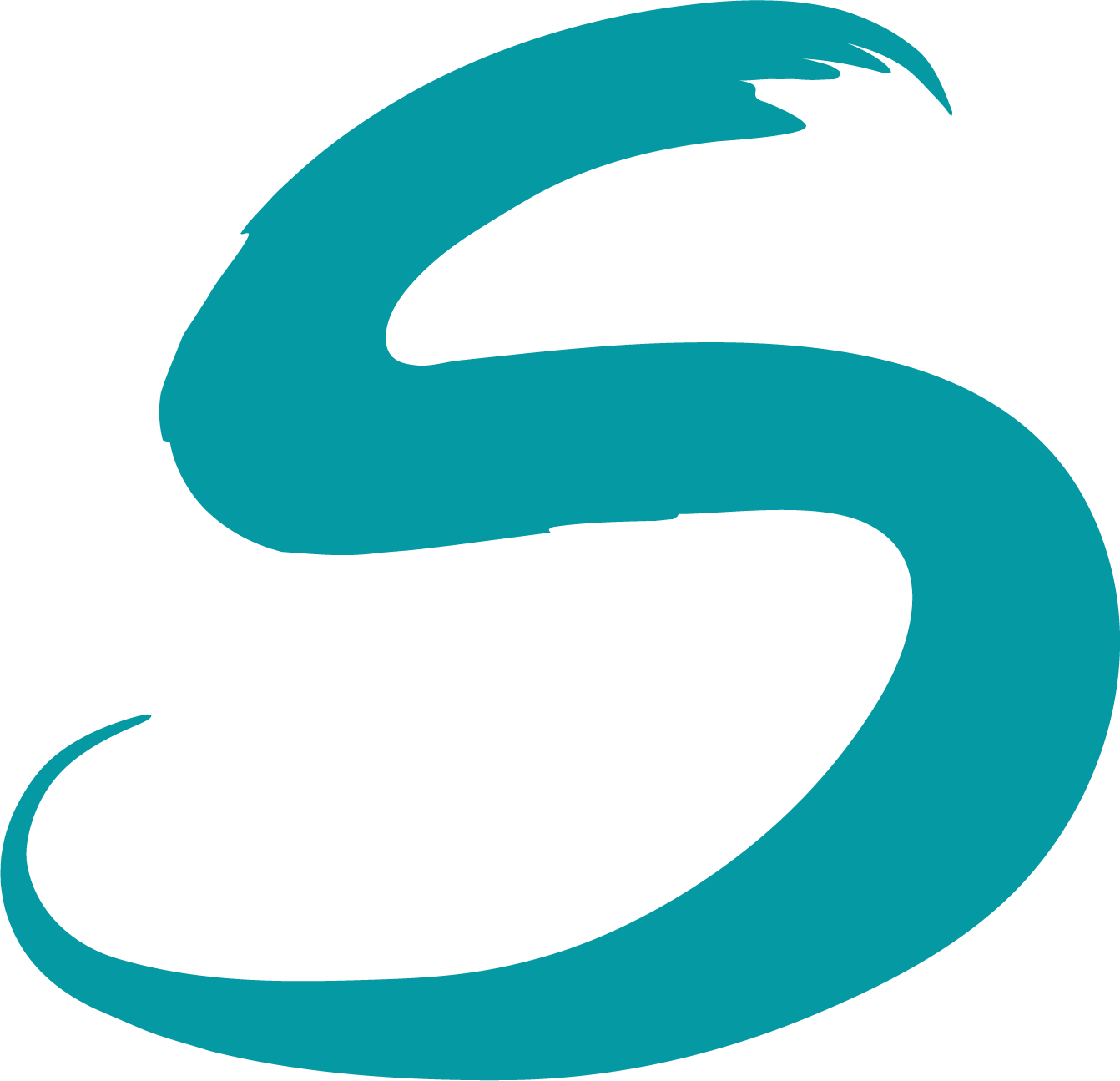 ​Tavoitteena on, että henkilön ei tarvitsisi enää turvautua välttämiseen​ (asioiden siirtäminen tai tekemättä jättäminen), vaan hän pystyisi​ tekemään niitä asioita, jotka kokee itselleen tärkeiksi.
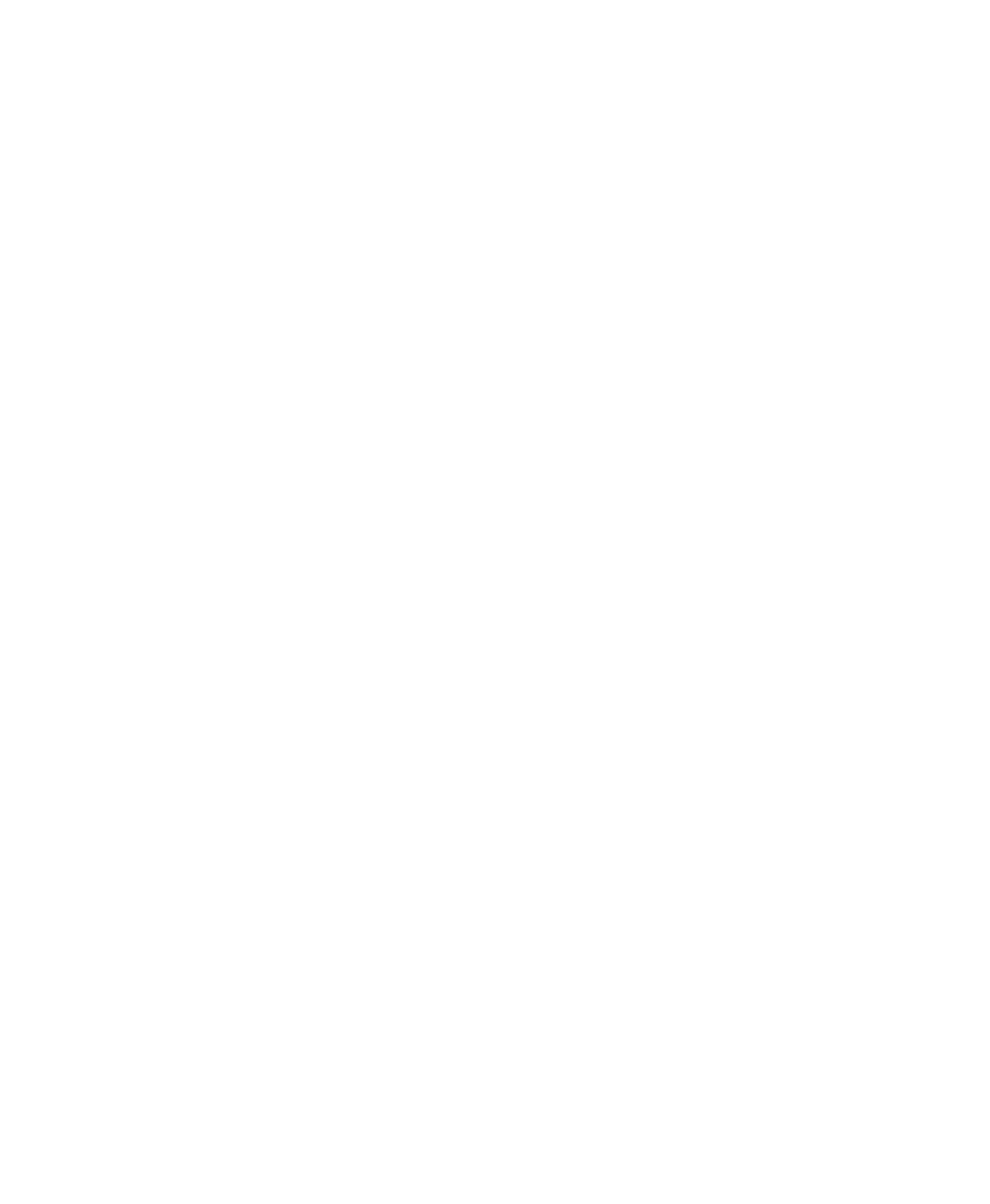 Avittaja
Kohderyhmät​
 Yläkouluikäisistä 29-vuotiaisiin sosiaalisesta jännittämisestä kärsivät Kotkan-Haminan seudun nuoret ja nuoret aikuiset​
 Edellä mainittujen kanssa työskentelevät ammattilaiset, erityisesti opetus-, sosiaali- ja terveysalan työntekijät​

Tavoitteet​
 Ohjaavat tahot tunnistavat 16-29 -vuotiaiden sosiaalisen jännittämisenvarhaisemmin ja palveluun ohjautuminen helpottuu ja nopeutuu.​
 Asiakas pystyy tunnistamaan ja vähentämään sosiaalisissa tilanteissa esiintyvää välttämiskäyttäytymistä.​
 Asiakkaan psyykkinen ja sosiaalinen toimintakyky paranee.​
 Sosiaalinen jännittäminen rajoittaa vähemmän asiakkaan arkea​ja tulevaisuuden suunnitelmien toteutumista.​
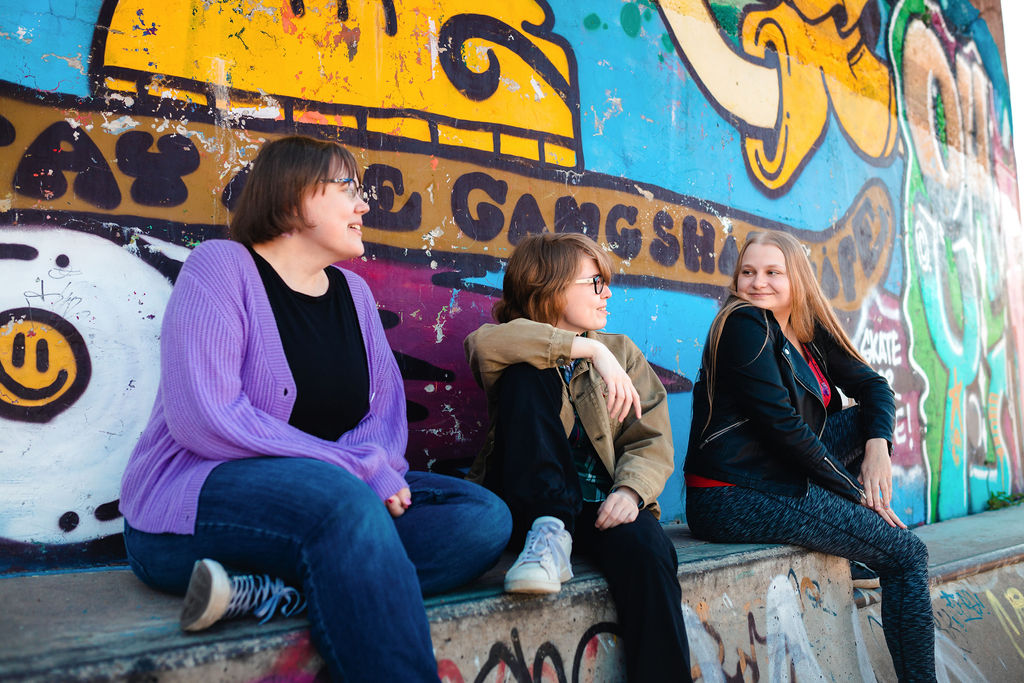 Avittaja
Toiminta​
Yksilöohjaus ja ryhmävalmennus​
​
Tulokset ja vaikutukset​
Nuori​
oppii tunnistamaan omaa välttämiskäyttäytymistään​
oppii altistusharjoitusten käyttämisen työkaluna​
välttämiskäyttäytyminen vähenee​
​
Ammattilaiset ​
Saavat lisää tietoa sosiaalisesta jännittämisestä​
Saavat työkalun sosiaalisen jännittämisen tunnistamisen helpottamiseksi​
Parantaa nuorten mahdollisuutta oikeaan ja oikea-aikaiseen apuun.​
​
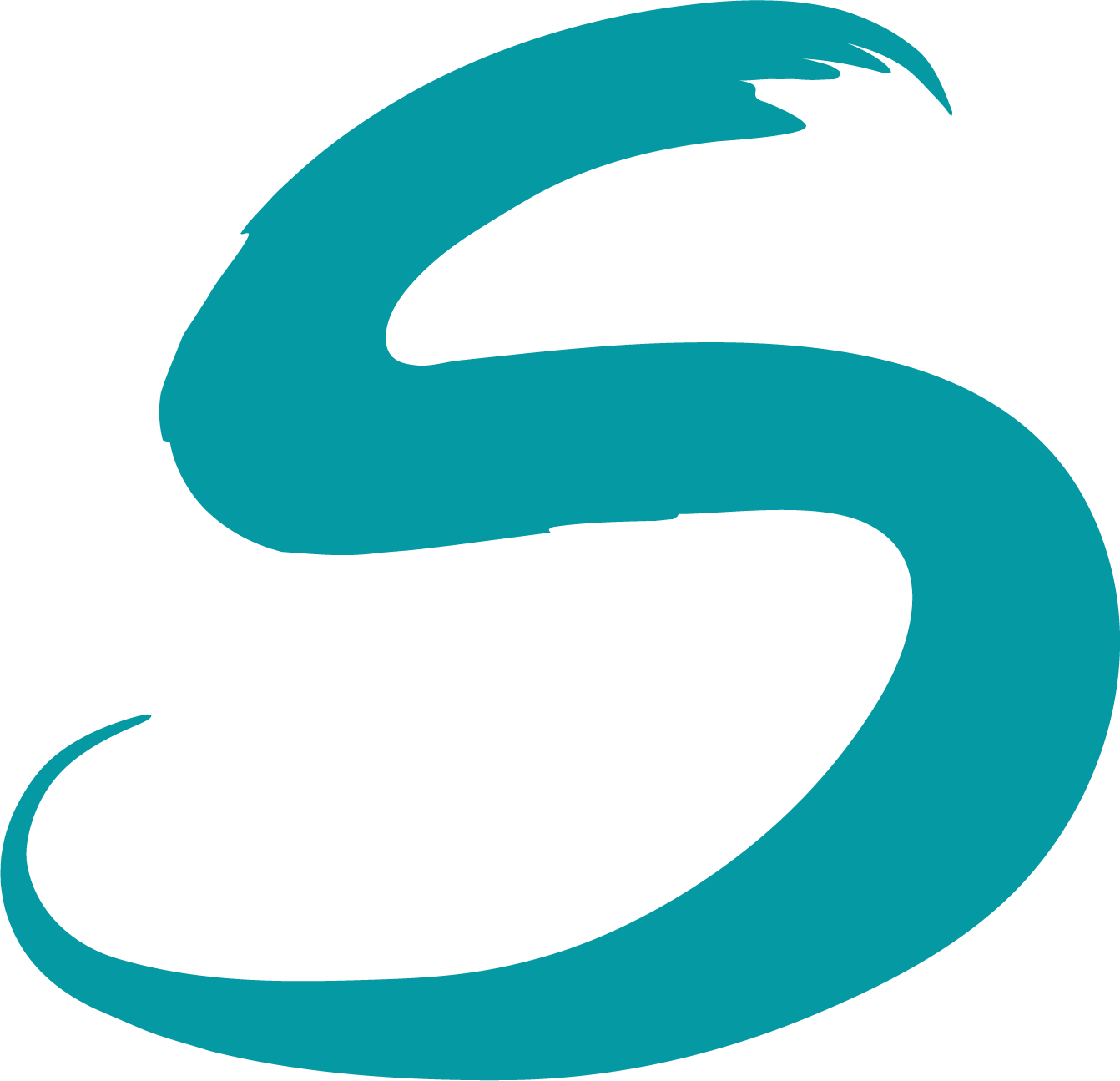 Avittaja
Pitkän aikavälin vaikutukset: 

 Sosiaalinen jännittäminen rajoittaa nuorten arkea ja      tulevaisuudensuunnitelmien toteuttamista vähemmän​
 Nuorten sosiaalinen ja psyykkinen toimintakyky paranee​
 Luo paremmat opiskelu- ja työllistymismahdollisuudet kohderyhmälle
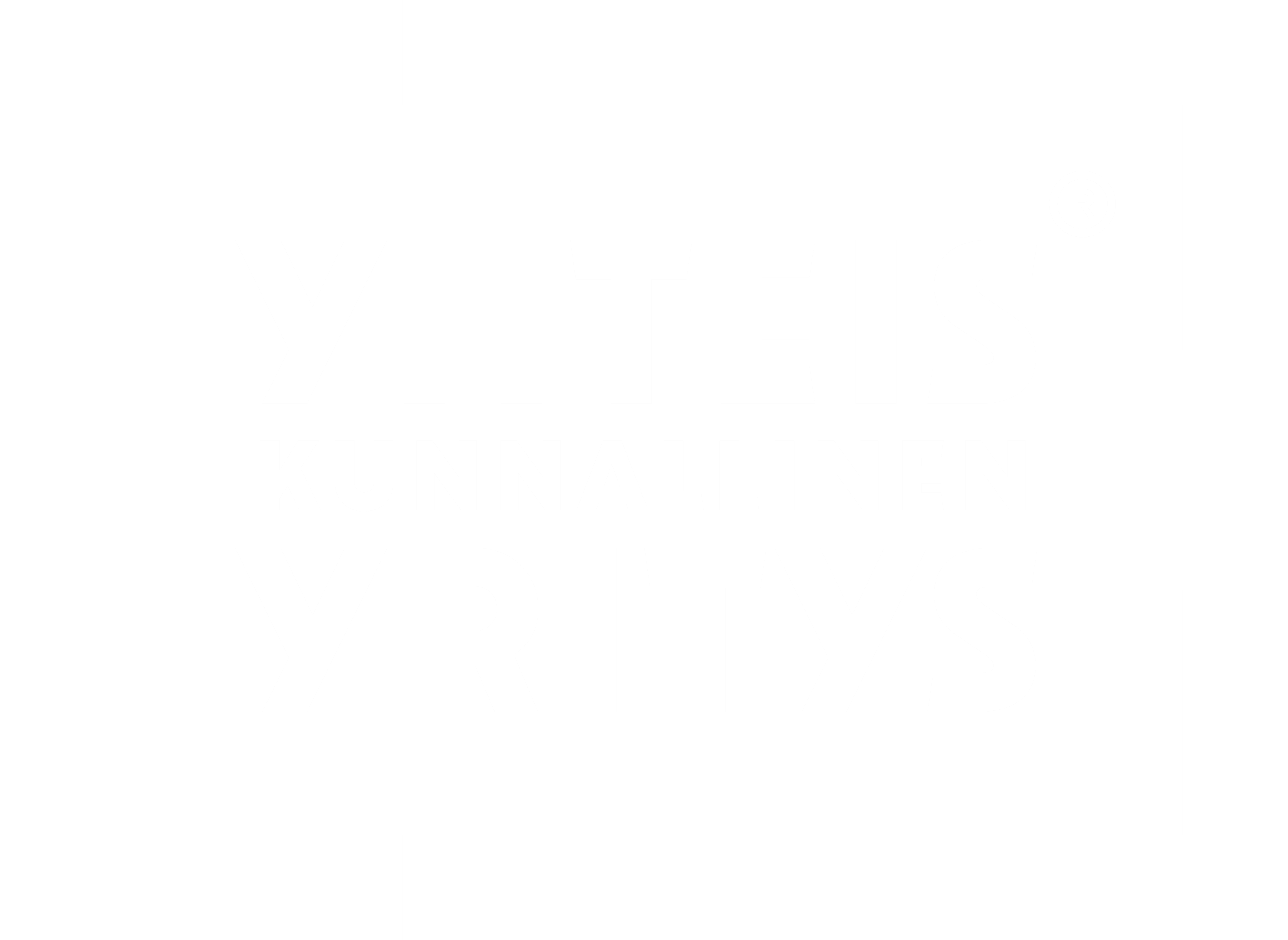 Kiitos!

Kts. www.sotek.fi/avittaja
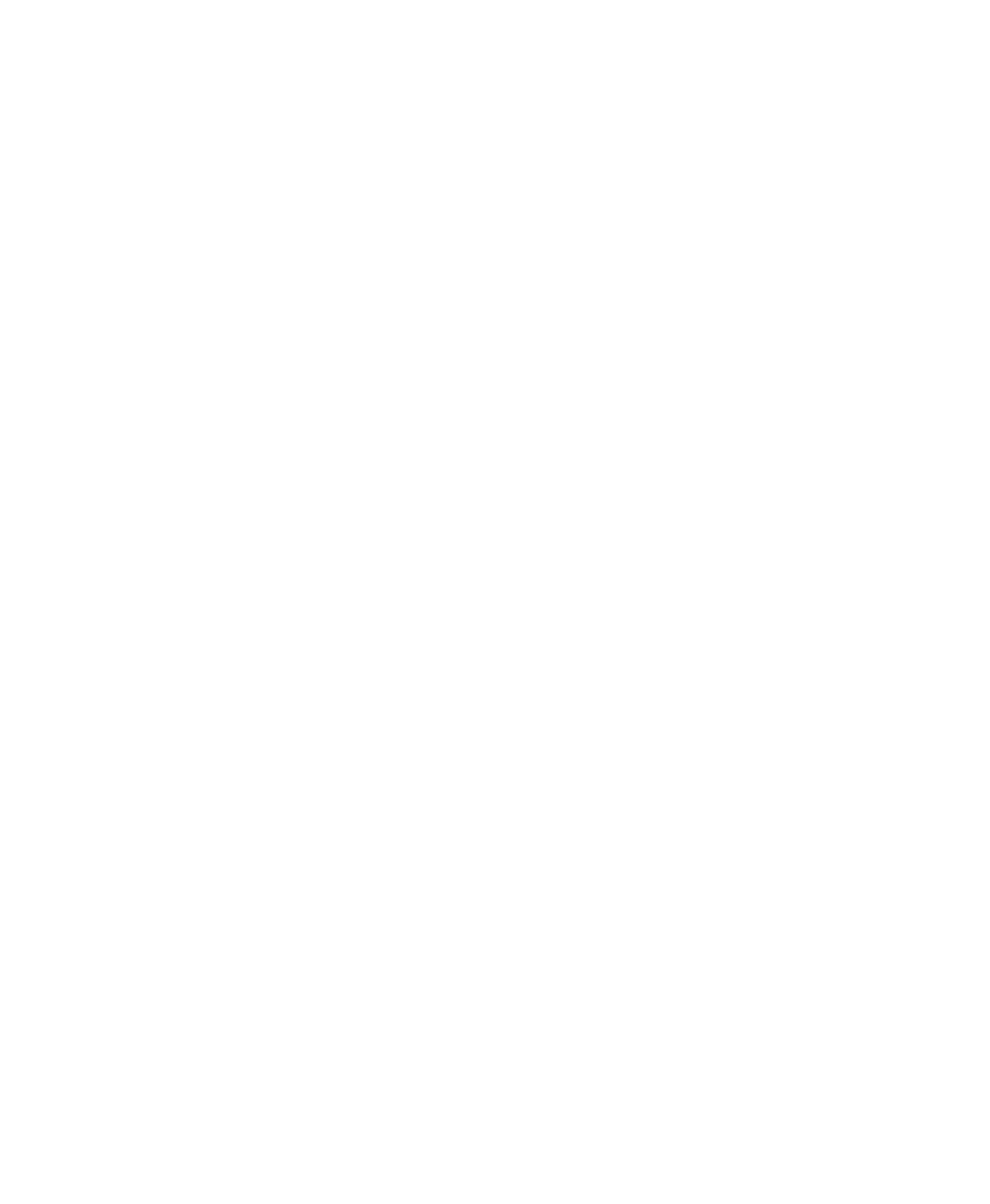 sotek.fi
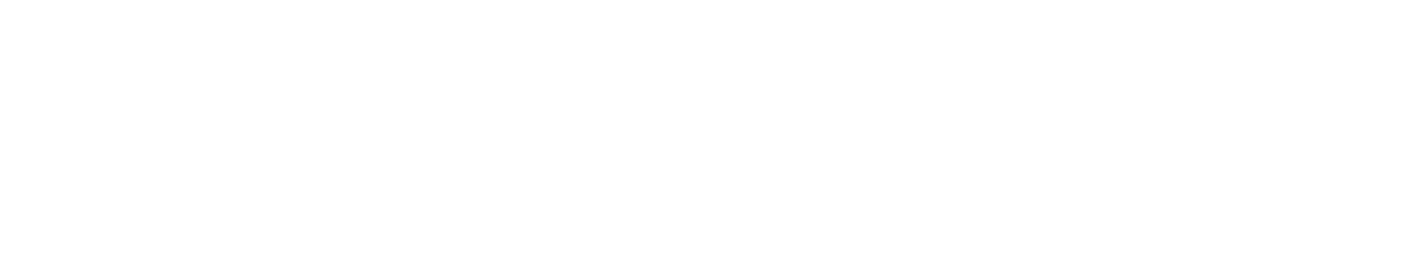